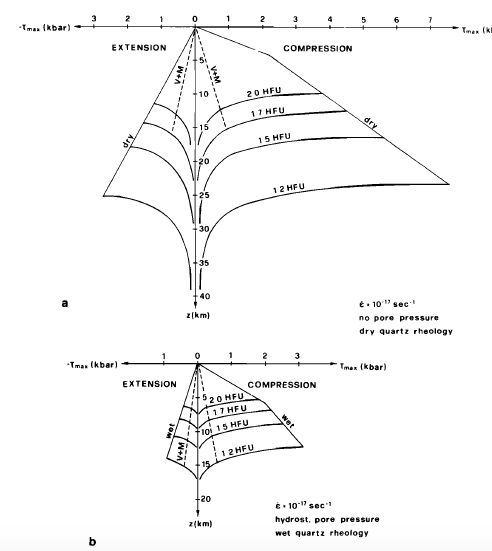 Shear stress needed to
produce frictional slip
at small crustal depths
and steady state creep
at greater depths
Meissner and Strehlau 1982
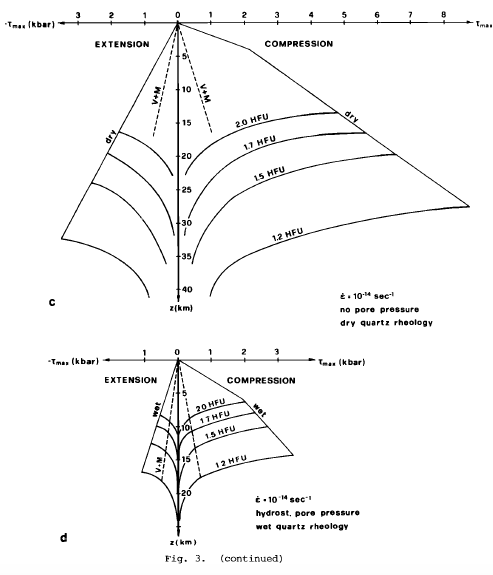 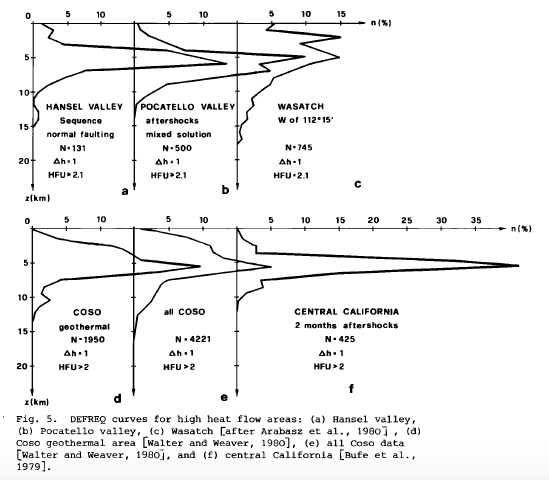 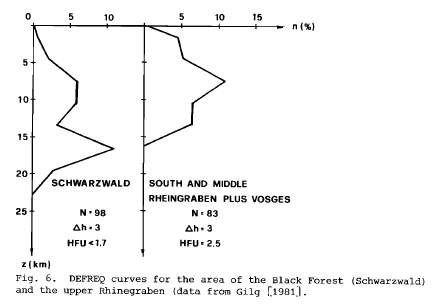 Charlevoix seismic zone
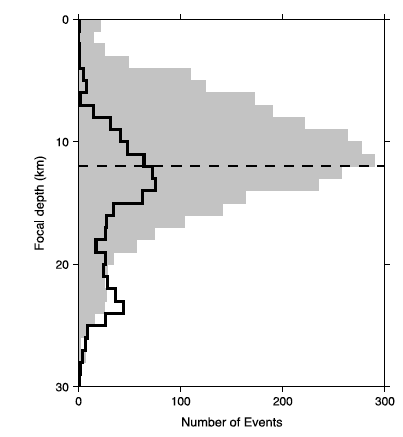 Eastern Tennessee 
seismic zone
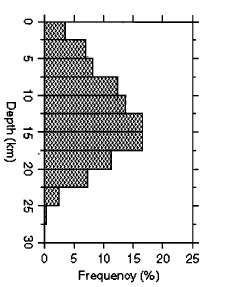 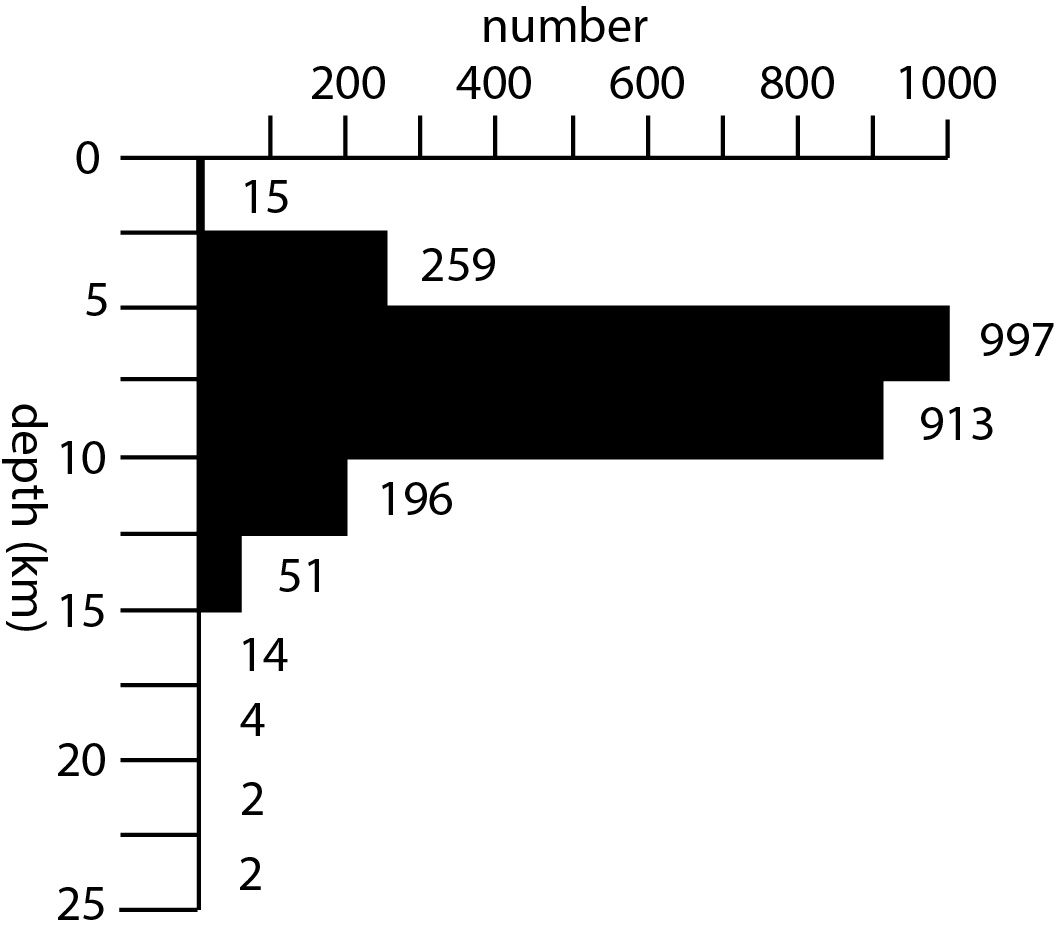 New Madrid seismic zone